Medical Toxicology
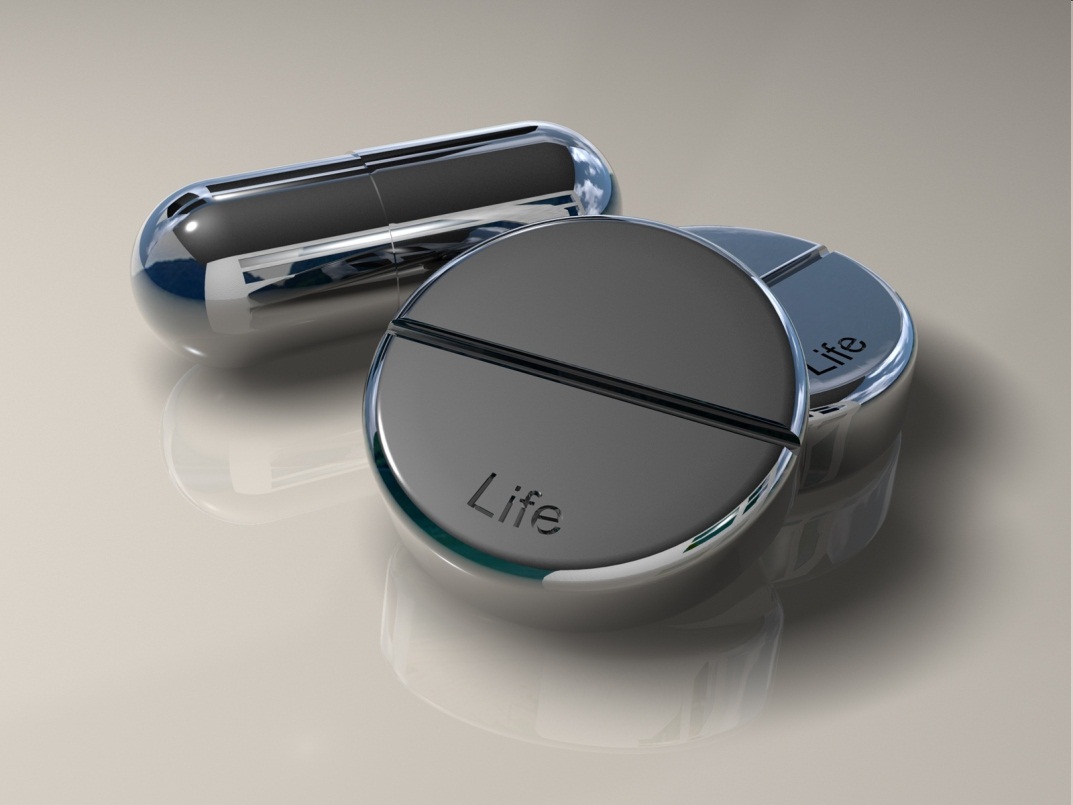 Acknowledgment to Dr Tom Heaps
Learning objectives
Gain organised knowledge in the subject area of medical toxicology (overdoses)
Be able to correctly interpret/act on clinical findings and blood results
Know and apply the relevant evidence and/or guidelines 
Be aware of common errors in the management of common overdoses
[Speaker Notes: Learning objectives always the same for each topic …]
What we will cover
Paracetamol (acetaminophen)
Tricyclic anti-depressants
Other psychiatric medication: serotonin syndrome and neuroleptic malignant syndrome
Opioids
Salicylates
Amphetamine-like drugs
Iron overdose
Scenario 1: paracetamol
A 29-year-old woman presented in ED at 1100hrs having taken 24 x 500mg paracetamol 12 hours before. She also drank a large quantity of alcohol just prior to the overdose and vomited several times afterwards. 
She had a history of depression, recurrent deliberate self-harm and alcoholism.
Her regular medications comprised citalopram and olanzepine.
On examination her vital signs were normal and her weight was 60kg.
Is this a significant overdose?
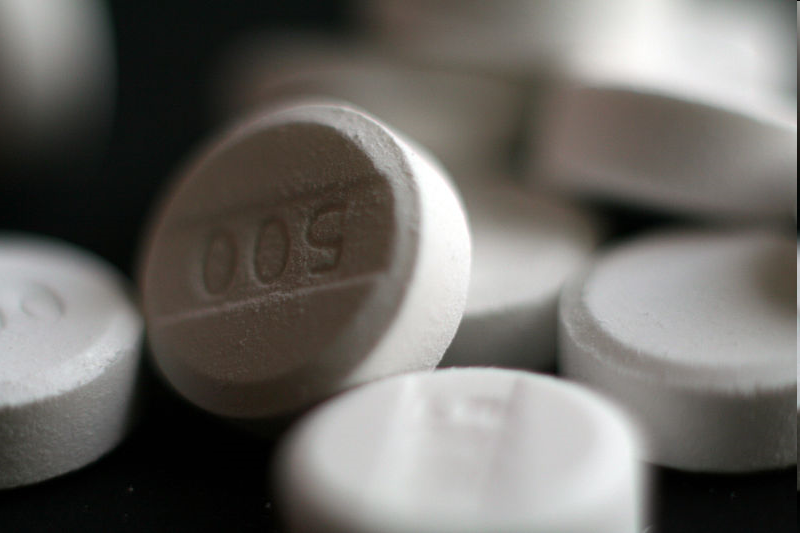 12g paracetamol
weight 60kg
dose = 200mg/kg


Threshold for risk of significant toxicity is >150mg/kg (>75mg/kg if high risk) or >12g total paracetamol.
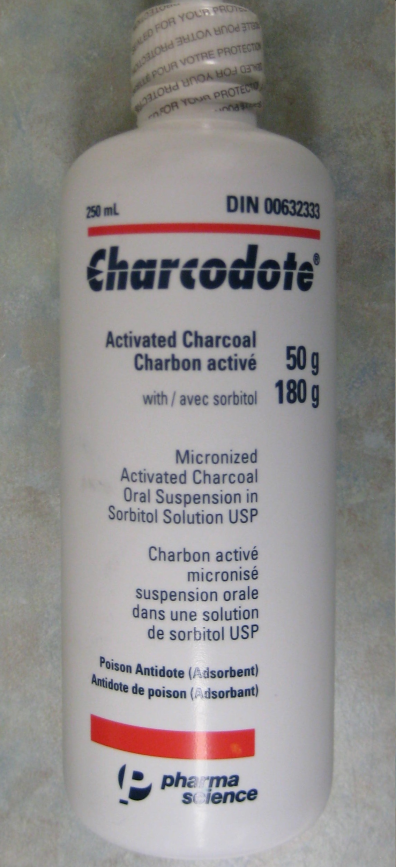 True or false?
Activated charcoal should be 
administered without delay

FALSE

Gut decontamination with activated charcoal may reduce absorption of paracetamol minimising the need for NAC but is only effective if given within 1h of overdose. Gastric lavage is not recommended and may actually enhance early absorption.
True or false?
An infusion of N-Acetylcysteine (Parvolex®) should be commenced immediately rather than waiting for serum paracetamol levels


TRUE


Efficacy of NAC is maximal when started within 8h of OD. Patients presenting >8h after a potentially significant OD should be commenced on NAC immediately pending the results of blood tests/paracetamol levels.
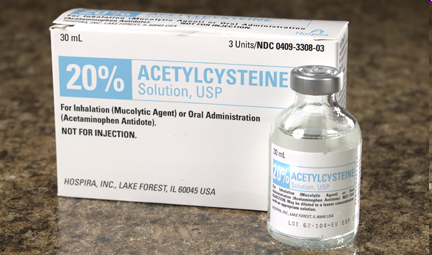 True or false?
Paracetamol levels are irrelevant as the overdose occurred 12h ago

FALSE

Paracetamol levels are prognostically accurate and should guide treatment decisions up to 15h post-OD. Levels are irrelevant in cases of staggered overdose.
True or false?
The fact that she drank a significant quantity of alcohol just prior to the overdose means that she is higher risk of hepatotoxicity from the paracetamol overdose

FALSE

Higher risk is associated with chronic alcoholism (glutathione deficiency, enzyme induction). Acute ethanol ingestion is paradoxically hepatoprotective as it may inhibit conversion of paracetamol to its toxic metabolite (NAPBQI) by the CYP450 enzyme system. NB - the paracetamol nomogram has been updated and now has only one treatment line.
True or false?
If IV access proves difficult then oral methionine can be given instead of NAC

FALSE

There is no evidence that oral methionine is effective in later presentations of paracetamol OD and its use is not generally recommended by the National Poisons Information Service. Oral NAC is an effective alternative but is not generally available in the UK.
True or false?
If the patient was found to be pregnant then the dose of NAC administered should be halved to avoid foetal toxicity

FALSE

The risks of foetal toxicity with NAC treatment is minimal, whereas witholding treatment may pose significant risks both to the mother and developing child. There is no evidence to support reduced doses of NAC in pregnancy.
Scenario 1 continued
30 minutes in to the NAC infusion the patient became distressed and felt ‘dreadful’. She was flushed, with a high respiratory rate and wheezy. She vomited.
On examination her blood pressure was 134/78 mmHg and heart rate 90/min.
True or false?
NAC should be stopped immediately and anaphylaxis treated with IM adrenaline, IV antihistamines, nebulised beta-agonists and IV hydrocortisone

FALSE

This is not anaphylaxis (BP is normal). This is a pseudoallergic (anaphylactoid) reaction which occurs in up to 20% of people given intravenous NAC. Treatment is with antihistamines only ± bronchodilators if wheezy (NAC may precipitate acute asthma). The infusion can usually be restarted after a short interval e.g. 30 mins or at half the rate (the reaction tends to occur during the first bag as it is concentration dependent).
Scenario 1 continued
The patient completed the remainder of the course of NAC without complication and received treatment for alcohol withdrawal symptoms

						Post-NAC blood results:
True or false?
Repeat paracetamol levels should have been taken along with the other post-NAC bloods

FALSE

If the initial paracetamol level was taken at ≥4h post-OD then repeat levels are NOT required as absorption is maximal by 4h (unlike poisoning with other drugs e.g. salicylate, lithium, iron etc. when repeated levels are indicated).
True or false?
The NAC infusion should be continued as the INR has risen from 1.0 to 1.3 indicating early hepatotoxicity

FALSE

NAC treatment itself may cause mild increases in PT (destabilises proteins including clotting factors) and an INR of ≤1.3 post-infusion is acceptable (especially as the ALT has not risen from baseline).
Scenario 1 continued
6h later the patient was awaiting a mental health review when she suddenly became unresponsive and had no pulse. 
A cardiac monitor was attached and showed ventricular tachycardia. CPR was commenced and a single shock successfully restored spontaneous circulation.
Post-arrest bloods showed a K+ of 2.0 mmol/L.
Post-arrest 12-lead ECG
Prolonged QTc (560ms)
460ms (upper limit of normal) on admission ECG
What is the cause of her hypokalaemia?
Vomiting
Stress hormones (catecholamines, cortisol)
IV dextrose used to administer NAC (dilutional ± insulin release)
Alcoholism/withdrawal
Direct toxic effect of paracetamol (decreased prostaglandins reduce renal perfusion resulting in release of renin/aldosterone)
[Speaker Notes: Paracetamol od reduces K levels by an average of 1.3 mmol/L]
What caused her cardiac arrest?
Ventricular tachycardia caused caused by prolonged QTc due to:
hypokalaemia
hypomagnesaemia
drugs (olanzepine and citalopram)
IV antihistamines
Summary: paracetamol poisoning
Calculate dose/kg to estimate toxicity
Take levels once at ≥4h
Treat if above or around the line on the nomogram
Start treatment immediately if ≥8h since OD and review with levels
Levels are useful up to 15h but irrelevant in staggered OD
Anaphylactoid reactions to NAC are common and are not an ‘allergy’
NAC may cause a slight increase in INR. Continue NAC if INR >1.3 or significant elevation in transaminases
Beware of hypokalaemia (consider IV replacement if other risk factors for hypokalaemia and/or arrhythmia)
Scenario 2: tricyclics
60-year-old female found unconscious at home by daughter
suicide note and empty packet of amitriptyline (28 x 50mg)
daughter had spoken to her 4h prior
history of bipolar disorder
other prescribed medications included lithium and temazepam
O/E sinus tachycardia (130), BP 96/44
GCS 4, dilated pupils, increased tone and hyperreflexia bilaterally with extensor plantars
estimated weight 60kg
True or false?
An urgent CT head is mandatory given her GCS and neurological examination

FALSE

her presentation is entirely consistent with severe tricyclic poisoning and in the absence of other features (head injury, meningism, lateralising neurology) a head CT is not required
True or false?
This is a potentially life-threatening overdose

TRUE

possible total ingestion of 1400mg
weight = 60kg
maximal possible ingested dose = 23mg/kg
risk of fatality with TCA OD at >15mg/kg
Pharmacology Q…
Which of the following receptors do TCAs act upon and what clinical effects does each action cause in overdose?

acetylcholine
histamine
GABA
cardiac sodium channels
cardiac delayed rectifier potassium channels (Ikr) 
noradrenaline
serotonin
α-adrenergic
Answer
All of these receptors:

anticholinergic: tachycardia, confusion, pyrexia, dry skin, dilated pupils, urinary retention and ileus 

α1-adrenergic blockade: vasodilatation and hypotension

histamine: confusion, hallucinations and drowsiness

GABA: drowsiness, ataxia, divergent squint, nystagmus (potentiated by benzodiazepines, alcohol etc.)

cardiac sodium and Ikr channel blockade : sinus tachycardia, PR/QRS/QTc prolongation, RBBB, AVB

serotonin: features of serotonin syndrome especially if coningestion of other serotonergic drugs

other effects: increased tone, hyperreflexia, seizures, metabolic acidosis, hypothermia, rhabdomyolysis, ARDS
True or False?
In view of her low GCS and airway risk the patient should be given IV flumazenil to reverse the CNS sedative effects of temazepam which she may have co-ingested

FALSE

flumazenil is rarely indicated in benzodiazepine overdose and in the case of mixed overdose (especially with TCAs) it is contraindicated due to risk of precipitating seizures
Another question…
Which of the following would be an indication for IV sodium bicarbonate administration in the context of TCA OD?

metabolic acidosis
hypotension despite fluid resuscitation
cardiac arrhythmia
QRS prolongation >120ms
Answer
all of these are indications for administration of IV sodium bicarbonate as 50ml boluses of 8.4% aiming for arterial pH of 7.5-7.55

increased pH favours neutral form of tricyclic drug reducing receptor binding

sodium load increases extracellular [Na+] attenuating blockade of rapid sodium channels
True or false?
Arrhythmias that do not correct with sodium bicarbonate may be treated with IV magnesium
and/or lignocaine 

TRUE

Initial treatment should aim to correct hypoxaemia and acidosis. Class Ia (quinidine, disopyramide, procainamide) and Ic (flecainide, propafenone) antiarrhythmics are contraindicated as these exacerbate cardiac sodium channel blockade
True or false?
IV phenytoin is the drug of choice for refractory seizures in TCA OD 

FALSE

Phenytoin acts by blocking sodium channels and therefore increases the risk of arrhythmias. Seizures should be managed by correcting hypoxaemia/acidosis and giving IV lorazepam
True or false?
Despite aggressive fluid resuscitaion and IV bicarbonate the patient became progressively hypotensive. Her BP was now 67/35 and she was oliguric. The Medical SpR thought she should be transferred to HDU for IV noradrenaline to restore her BP and renal perfusion.

TRUE

Noradrenaline is the vasopressor of choice in severe TCA OD with refractory hypotension due to its α1-agonist properties. IV glucagon 10mg may also be given if significant myocardial depression.
True or false?
24h later the patient was haemodynamically stable and off inotropes. Her electrolytes and acid base balance were normal. She had not had a seizure or arrhythmia since admission and was stepped down to AMU. Her GCS was 13-14 and she was intermittently agitated, confused and appeared to be hallucinating. The ward sister recommended a CT head and referral to the psychiatrists. Is this correct?

FALSE

Following severe TCA OD a prolonged phase of delirium (lasting several days) is common after all the other signs of toxicity have subsided. The patient should be treated supportively ± benzodiazepines (large doses may be required)
Summary: TCA OD
>300 deaths per year in UK (22% of all drug-related suicides) with case fatality rate of up to 3% (12x greater than paracetamol)

calculate dose/kg to estimate toxicity

profound confusion and depression of GCS/respiration may occur after period of relative lucidity

management is largely supportive (correct hypoxaemia, hypovolaemia, electrolyte abnormalities and acidosis)

close attention to ABC with support from ITU

IV sodium bicarbonate 50mmol 8.4% for acidosis, QRS prolongation, arrhythmias and refractory hypotension

IV lorazepam for delirium/seizures (avoid PHT)

IV Mg2+/lidocaine for refractory arrhythmias (avoid class Ia and Ic)

IV noradrenaline ± glucagon for refractory hypotension

prolonged delirium is common during recovery
Opiate Toxicity
Classic Opiate overdose features : “Overdose triad”. Pinpoint pupils, unconsciousness, respiratory depression.

For morphine, diamorphine, codeine, and pethidine, risk of toxicity is significantly increased if kidney function is impaired
Opoids can also precipitate pulmonary oedema and rhabdomyolysis.
Cardiotoxicity e.g. Methadone – prolonged QT and Dextropropoxyphene, causing sodium channel blockade and prolonged QT   
Brief note on the effects of opiate’s on the respiratory system :  Respiratory depression is mediated by Mu-μ receptors. These receptors cause a decreased medullary response to hypercapnia and hypoxia resulting in a reduction in stimulus to breath and consequently apnoea.

Initial management of toxicity
Start with the ABC’s  including: Head tilt / jaw thrust / chin-lift +/- airway adjuncts if signs of airway compromise .Oxygen (if sats
<95%) and IV access. Check pupils and glucose.

Now to the Naloxone!
Deliberate overdose : 400 micrograms as an IV bolus, over 30 seconds, repeated every 1-2 minutes until a adequate clinical 
response is achieved, to maximum of 10 milligrams. Achieve an alert conscious level and a RR/BPM >10. 
200-400 mcg S/C and IM administration may be used whilst IV access is obtained.

Secondary to Medicinal use of opiates/Iatrogenic: : As above but start with 100 to 200 micrograms (1.5 to 3 micrograms/kg) IV.
and BE AWARE  that sudden reversal of opoids in chronic users can precipitate withdrawal symptoms!
Next slide will outline the Nov 2014 NPS ALERT on long-term opiate overdose/intoxication.

Naloxone Infusion guide :
Two-thirds ( 60% ) of the total bolus dose needed to reverse toxicity given hourly as a continuous infusion.
Useful in patients who have been on opiates with a long half-life e.g Methadone and Buprenorphine
Regarding the NPS Alert
Risk of distress and death from inappropriate doses of naloxone in patients on long-term opioid/opiate 
treatment : November2014

The BNF highlights that doses used in acute opioid/opiate overdose may NOT be appropriate for the management of 
opioid/opiate- induced respiratory depression and sedation in those receiving palliative care and in chronic opioid/
opiate use.

Naloxone must be given with great caution to patients who have received longer-term opioid/opiate treatment for pain 
control or who are physically dependent on opioids/opiates
Use of naloxone in patients where it is not indicated, or in larger than recommended doses, can cause a rapid reversal of 
The physiological effects for pain control, leading to intense pain and distress, and an increase in sympathetic nervous 
stimulation and cytokine release precipitating an acute withdrawal syndrome. Hypertension, cardiac arrhythmias, 
pulmonary oedema and cardiac arrest may result from inappropriate doses of naloxone being used for these types of 
patients. 


The recommended dose for adults in post-operative respiratory depression and for palliative care 
and chronic opioid/opiate use by intravenous injection is 100 to 200 micrograms (1.5 to 3 micrograms/kg). 


If the response is inadequate, give subsequent dose of 100 micrograms every two minutes. The naloxone doses in the 
BNF may differ from those in product literature. Even where doses are given as recommended, there is still a need for 
careful monitoring of vital observations and maintaining or restoring pain relief.
Salicylate poisoning
Symptoms:









Prevents oxidative phosphorylation = widespread symptoms
Direct effects on resp centre + increased fatty acid metabolism = respiratory alkalosis + ketotic acidosis = mixed resp alkalosis/metabolic acidosis
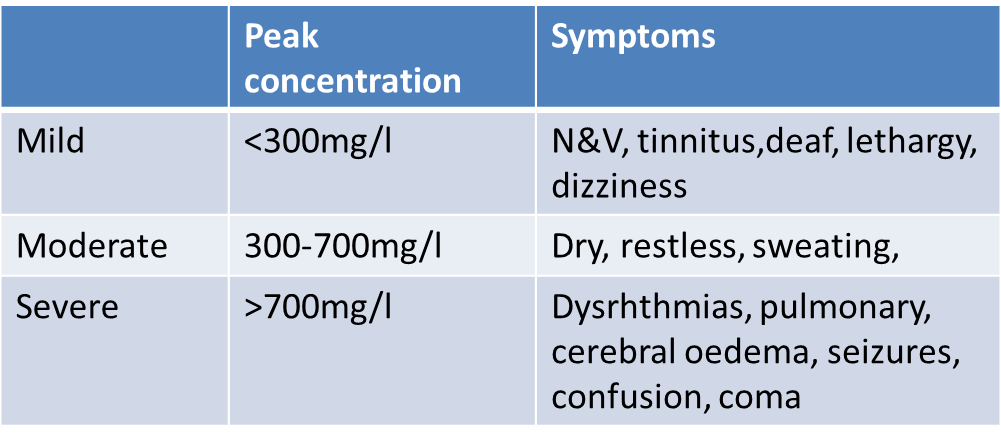 Workup and treatment
Check levels until peak and 2hrly start to drop
(acute peaks 6 hours, chronic up to 20)
FBC, UE, BIC, ABG, PT, BM, ECG (QTc)
Treatments:
Treat low K, when in normal range if acidotic give bicarb: 50-100 mmoL over 30 mins
Urinary alkalisation if levels >500mg/l
Urine Ph 7.5-8.5, use  Sodium Bicarb 
Consider haemodialysis >700mg/l 
Do not compromise respiratory drive!
Asymptomatic – observe for 6 hours if  <300mg/l = home
Iron overdose
Children
Sickle cell, thalasaemia, Myelodysplasia
Different preparations contain different amounts elemental iron

20 mg/kg elemental iron is potentially toxic
GI toxicity > 20 mg/kg
Moderate intoxication > 40 mg/kg
Severe/lethal toxicity > 60 mg/kg
200-250 mg/kg elemental iron is potentially fatal
[Speaker Notes: Common overdose in children.  Other patient demographics to be aware of are those who require multiple blood transfusions.
Different iron preparations (salts) contain different amounts of elemental iron, as follows: Fumarate - 33%, Sulfate - 20%, Gluconate - 12%]
Features
Corrosive vs Cellular
Corrosive to GI tract
> 20 mg/kg
nausea, vomiting, abdominal pain, haematemesis, and diarrhoea
may become hypovolemic because of significant fluid and blood loss

Cellular toxicity at higher levels 
Primarily liver 
Chronic iron overload – heart deposition causing myocardial siderosis
[Speaker Notes: 2 - 5 weeks after ingestion:Rarely, in severe poisoning, gastric scarring causing stricture or pyloric stenosis (alone or in combination) may lead to partial or complete bowel obstruction. The most common site is at the gastric outlet as this is where the highest iron concentration occurs.]
Management
Usual monitoring – ECG, temp, BP etc.
IV fluids
Seizures as per normal algorithm
If metabolic acidosis despite correction of hypoxia and fluids, consider sodium bicarbonate 

NB Activated charcoal does not bind iron
Serum iron concentration 4 hours after ingestion is the best measure of severity
Less than 3 mg/L – Mild
Desferrioxamine is not required.
If the level is taken at 4 hours, repeat at 6 hours to ensure peak has occurred
If asymptomatic, discharge

3 - 5 mg/L - Moderate toxicity
Repeat levels after 2 hours.  If  falling and asymptomatic, intervention is unlikely to be required. If symptomatic, monitor.  If rising and asymptomatic continue supportive management until 12 hours post ingestion
If rising and symptomatic or have biochemical abnormalities (eg acidosis, haemolysis), consider the use of desferrioxamine

> 5 mg/L - Severe toxicity
If the patient is symptomatic or has biochemical abnormalities (eg acidosis, haemolysis) consider the use of desferrioxamine.
If asymptomatic continue with supportive management and repeat level after 2 hours. Consider desferrioxamine if deterioration in clinical state occurs during this time or if the iron concentration is rising
6 hrs after ingestion
> 6 hours, peak iron levels will have passed 
Interpretation difficult
Repeat iron level within 2 hours to confirm falling
If level > 5 mg/L, consider desferrioxamine

IV desferrioxamine dose is 15 mg/kg body weight/hour
continued until clinical features improve
Severe poisoning
Severe poisoning 
Reduced GCS
Shock/hypotension
Metabolic acidosis
PR bleeding, haematemesis
Convulsions
Haemolysis & positive anion gap 

Haemolysed blood samples are a potential for concern in this context

ALL indications for urgent treatment with desferrioxamine

Features of hepatocellular necrosis and renal failure may appear after 12 hours.
Polymorph leukocytosis and hyperglycaemia may appear within 6 hours
Any questions at this point?